Cell Growth and Division
This Week’s Unit

(Mitosis & Meiosis)

Cell Replication
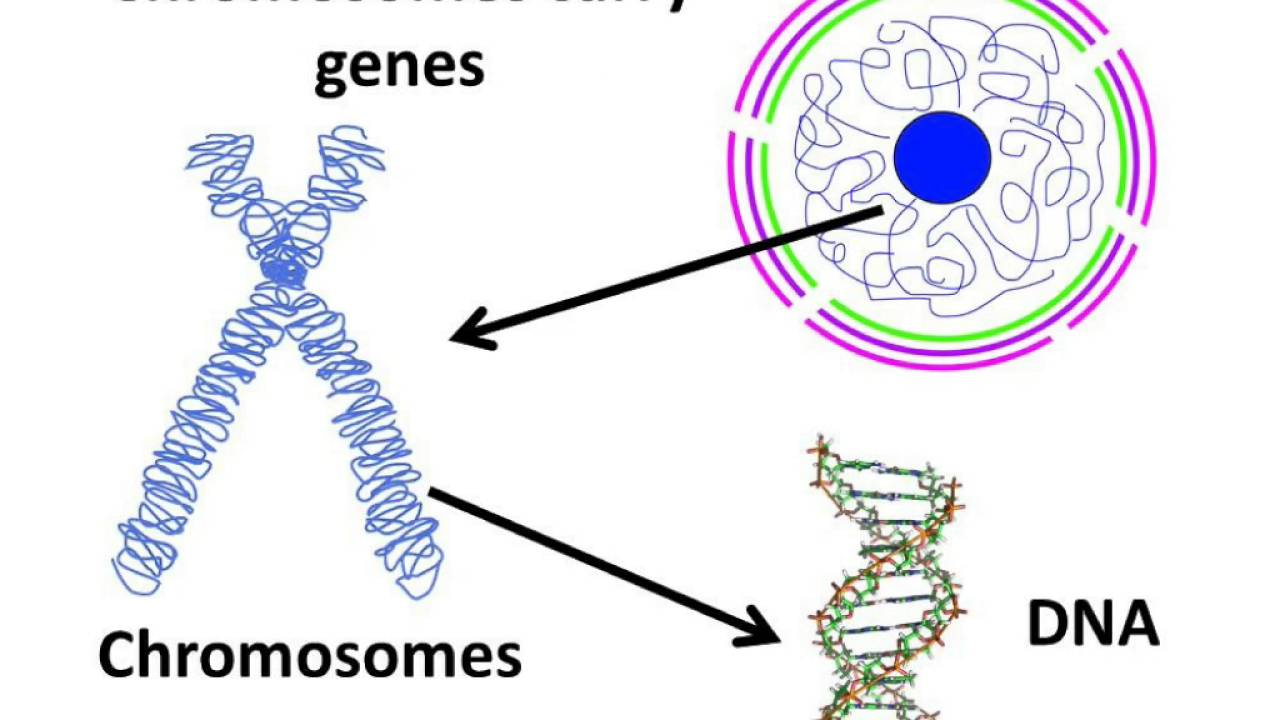 Cell, nucleus, chromosome, chromatid, DNA
Flashcard #1
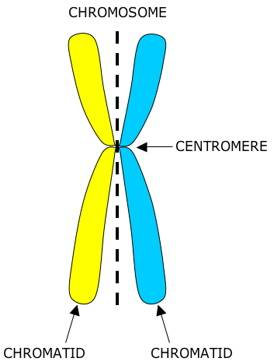 ChromosomeCentromereChromatid
#2
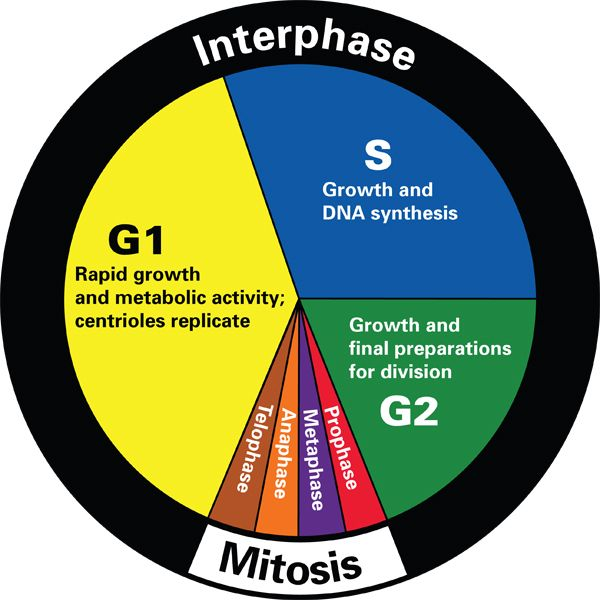 Cell Cycle
#3
Cancer cells do not know when to STOP going through the cell cycle!
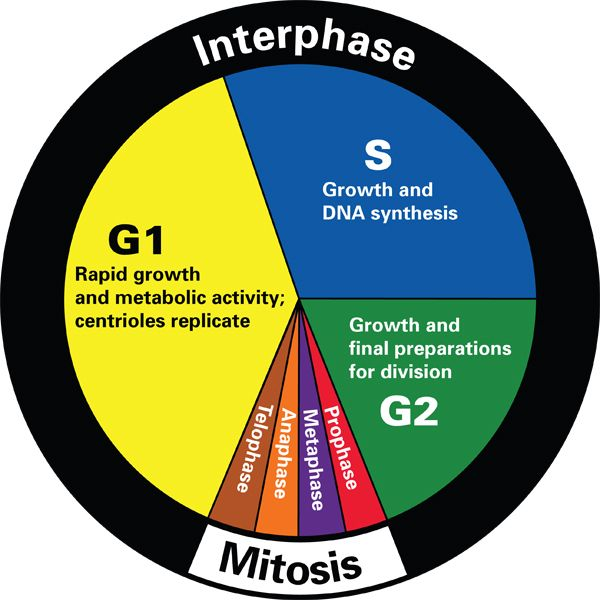 G1SG2M
#4
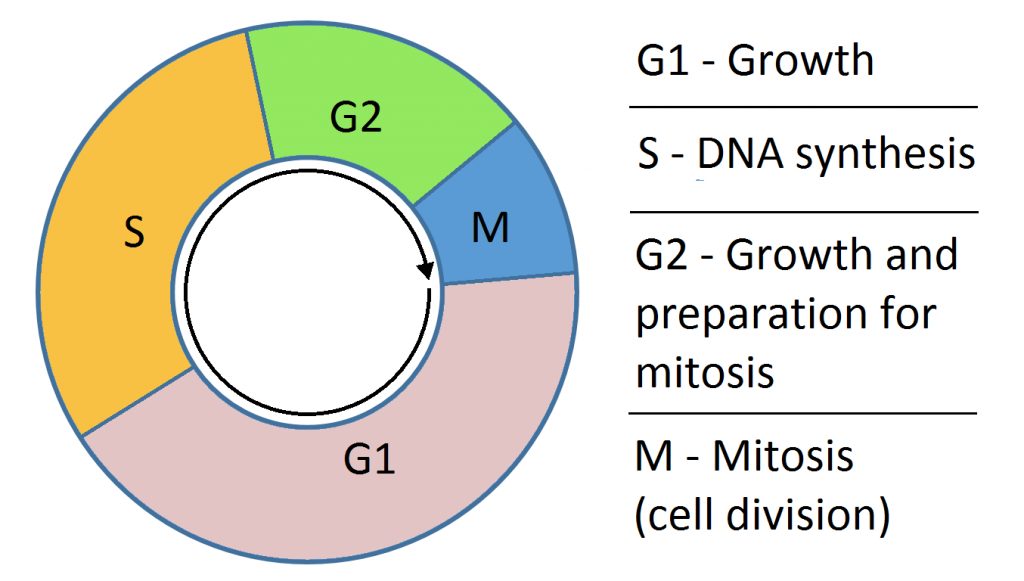 The cell grows larger and makes more organelles
#5
G1 stands for Gap1.  But I like to think of it as Growth 1.
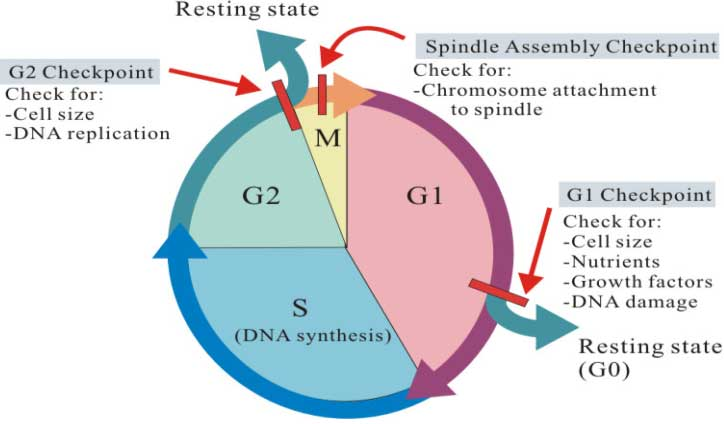 The cell makes a copy of its DNA
#6
The S stands for synthesis
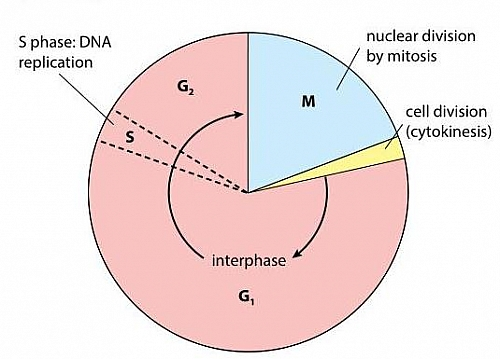 The cell grows even more
#7
G2 stands for 
Gap 2
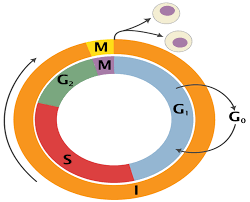 Mitosis
#8
Mitosis is the shortest phase.  Can you tell what’s the longest?
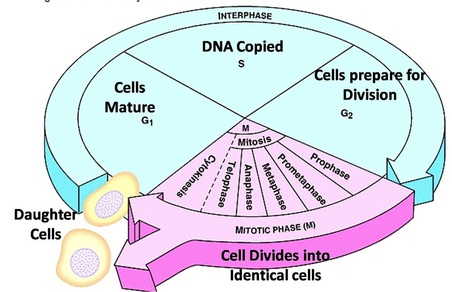 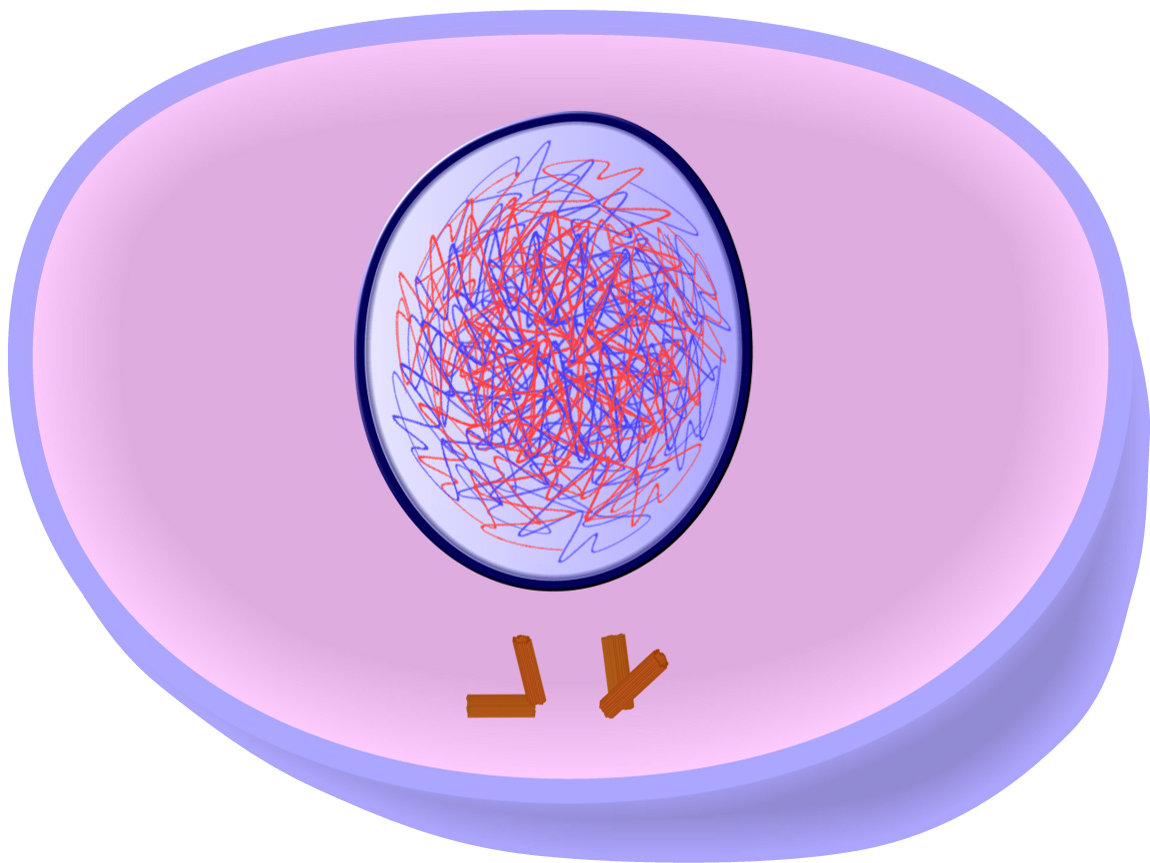 Interphase
#9
Interphase looks like a plate of spaghetti with noodles
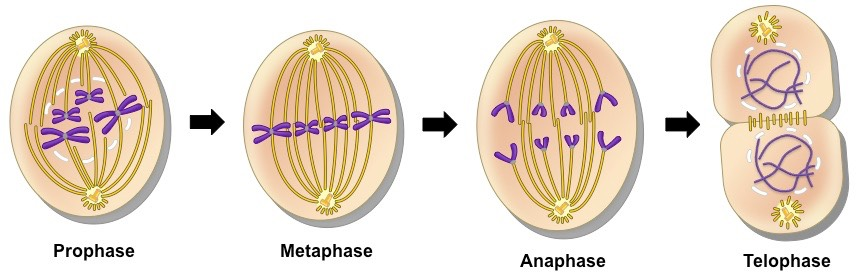 P.M.A.T.prophasemetaphaseanaphasetelophase
#10
“prometaphase”
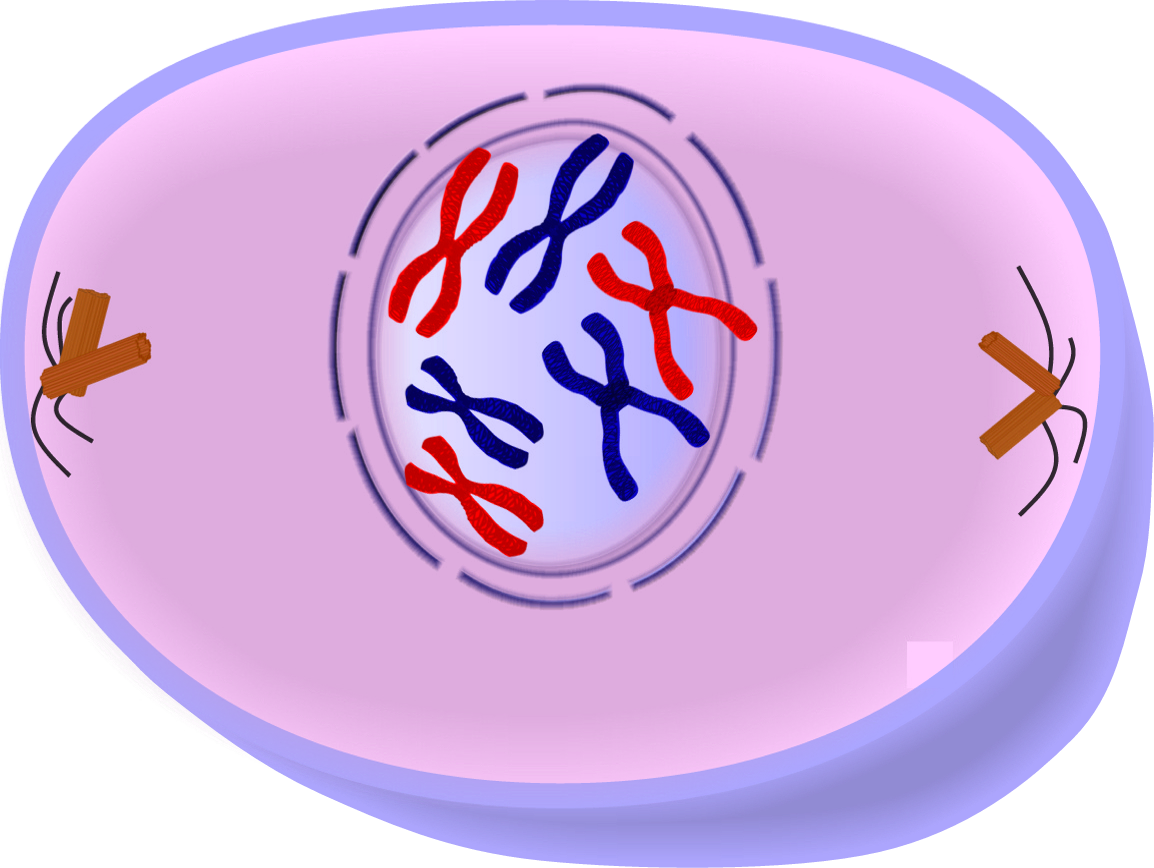 Prophase
#11
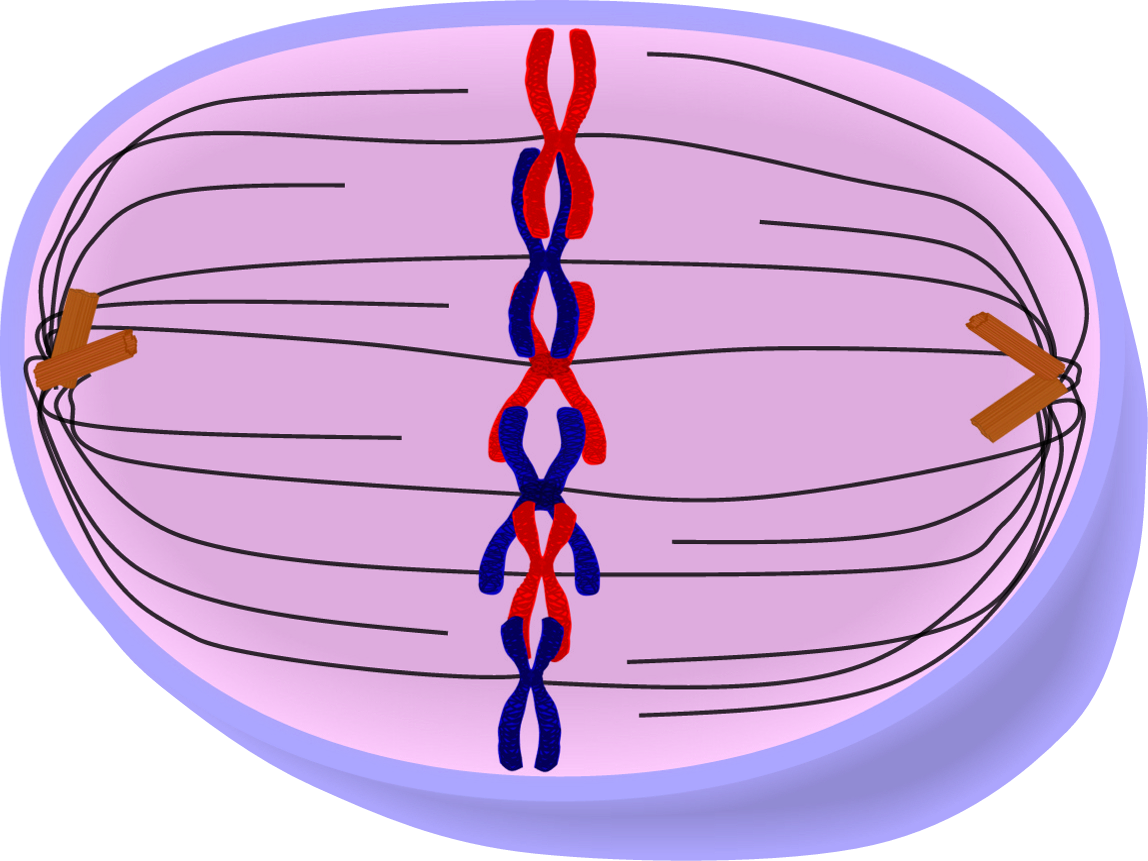 Metaphase
#12
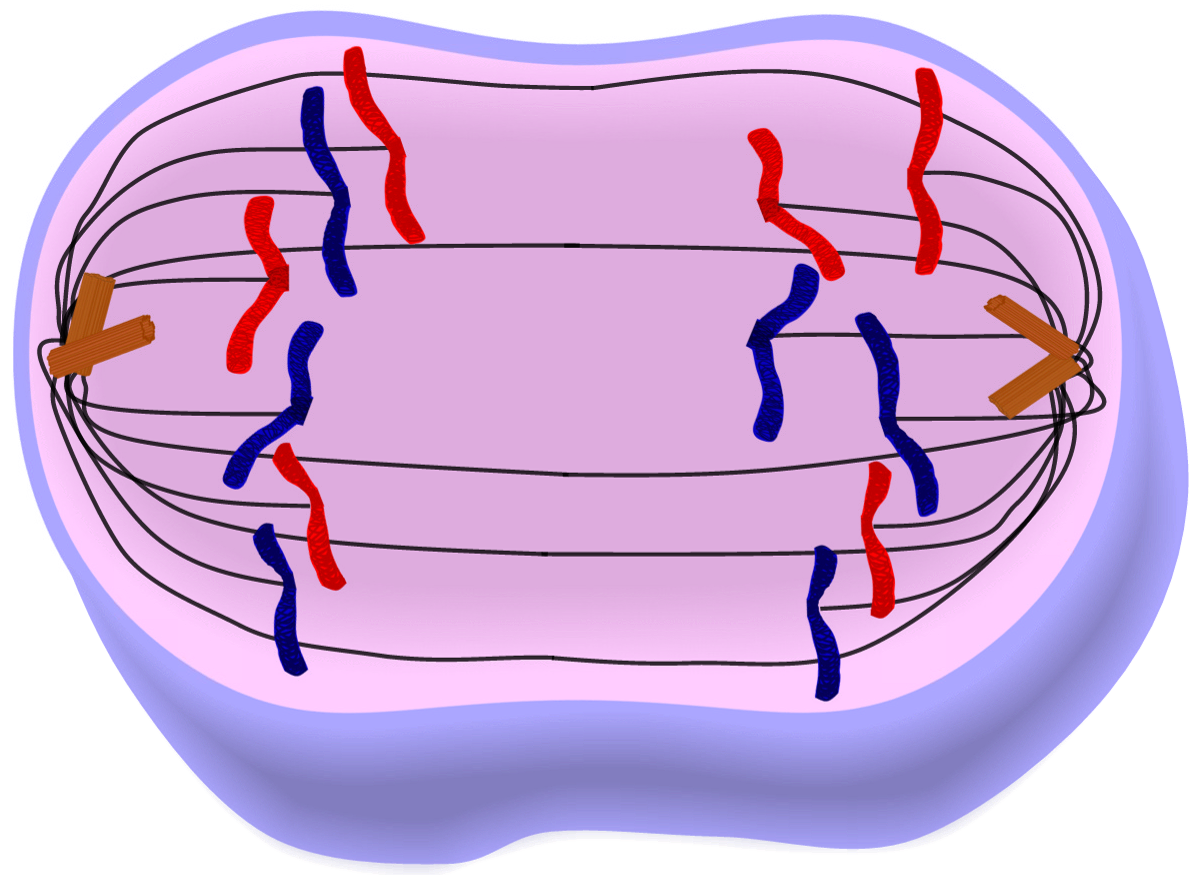 Anaphase
#13
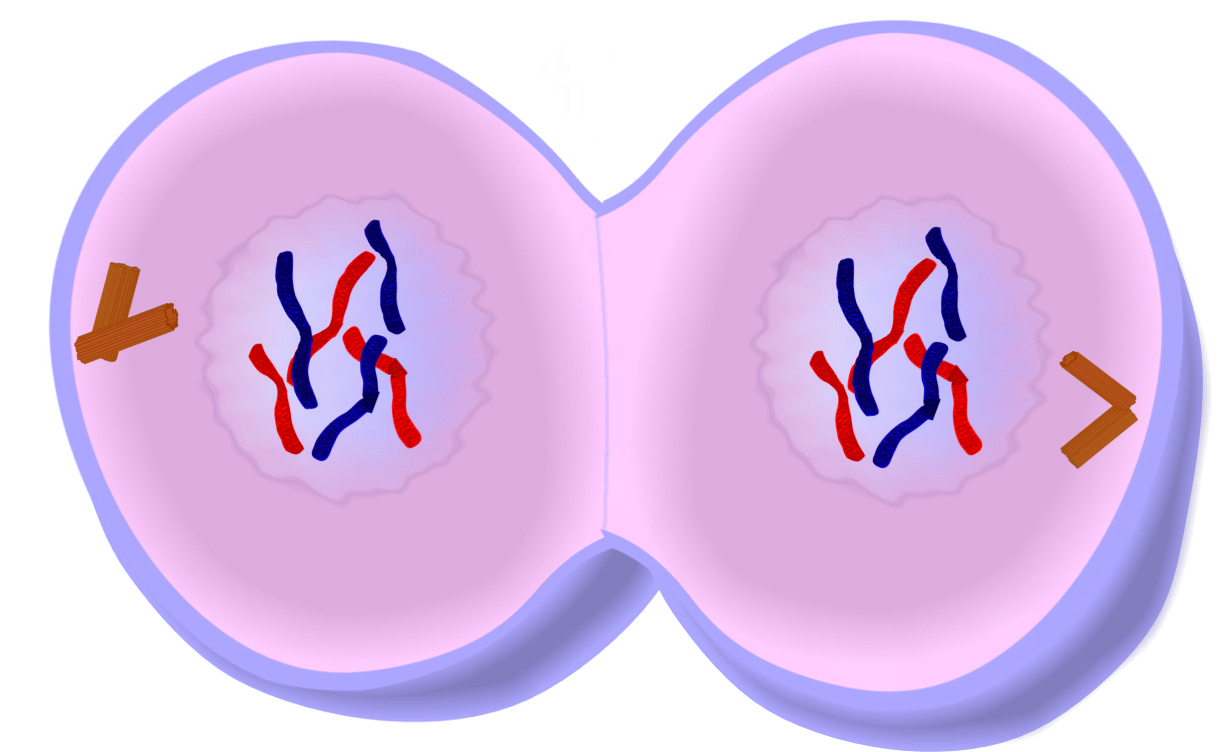 Telophase
#14
Discuss “cleavage”
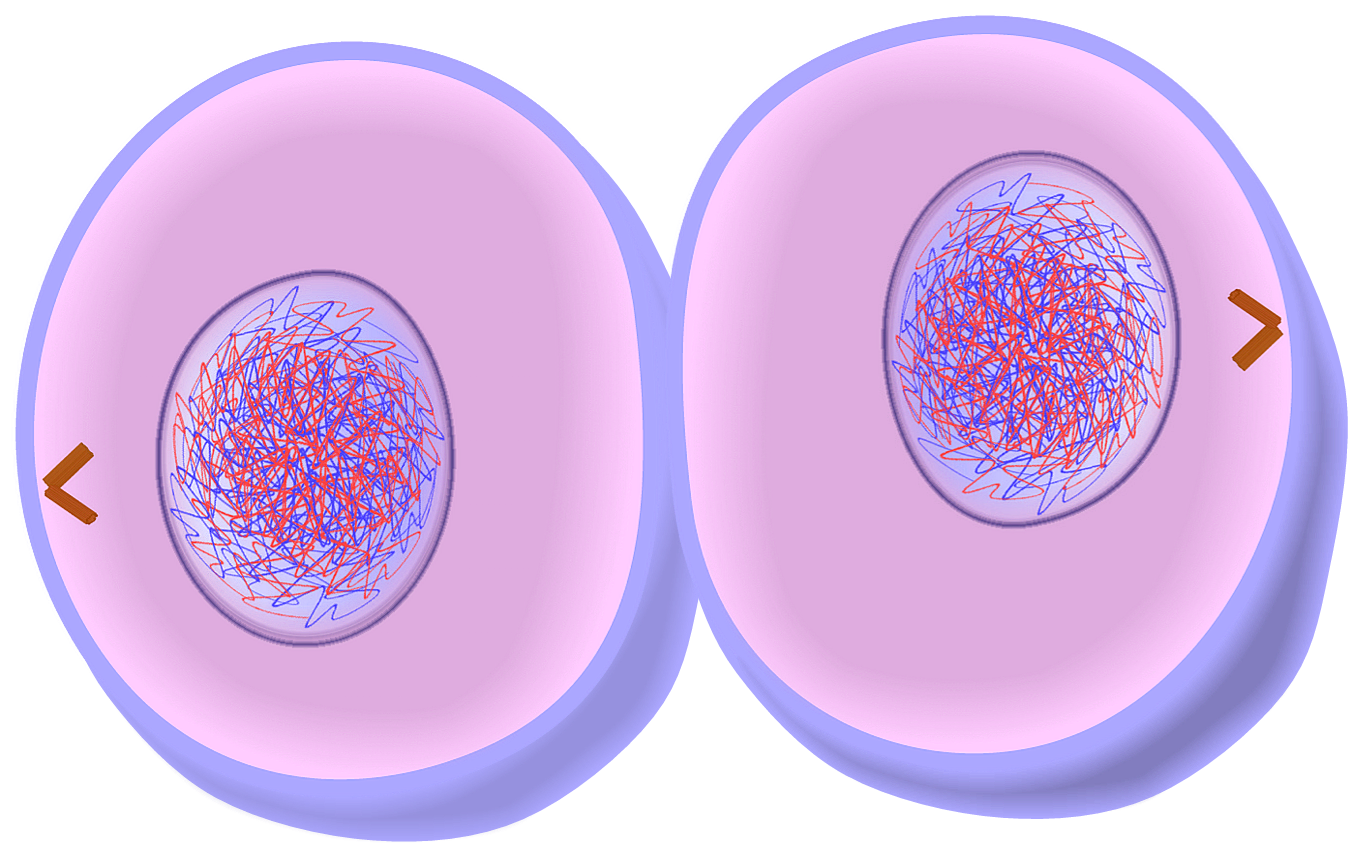 Cytokinsesis
#15
Somatic cellsBlood cellsBone cellsMuscle cellsSkin cellsNerve cells
#16
Tip~ all the cells in MY TOES
(NOT sex cells)
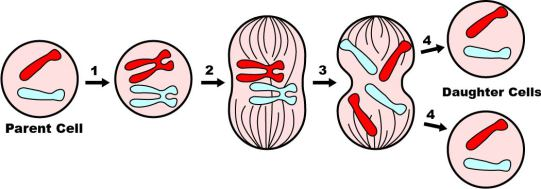 2 daughter cellsIdentical
#17
Tip~ MiTosis has a T in it to remind you of the number Two
Diploids
#18
The prefix “di” means 2
GrowthRepairReplace
#19
Tip ~ think of 
MY TOES
ONLY sex cells
#20
Remember the phrase “MEiosis is all about ME!”
Reproduction
#21
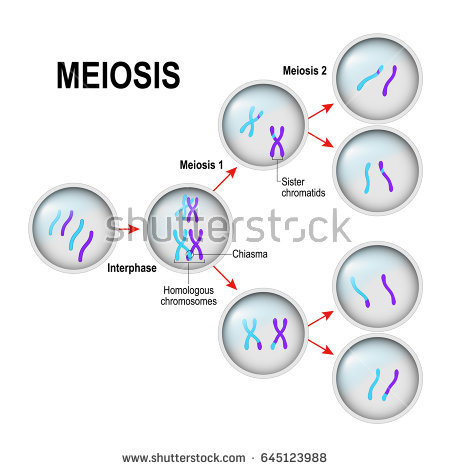 4 daughter cellsNOT identical
#22
Sex cells only contain ½ the chromosomes
Gameteshaploids
#23
Mitosis splits into 2 diploids. Meiosis splits into 4 haploids.
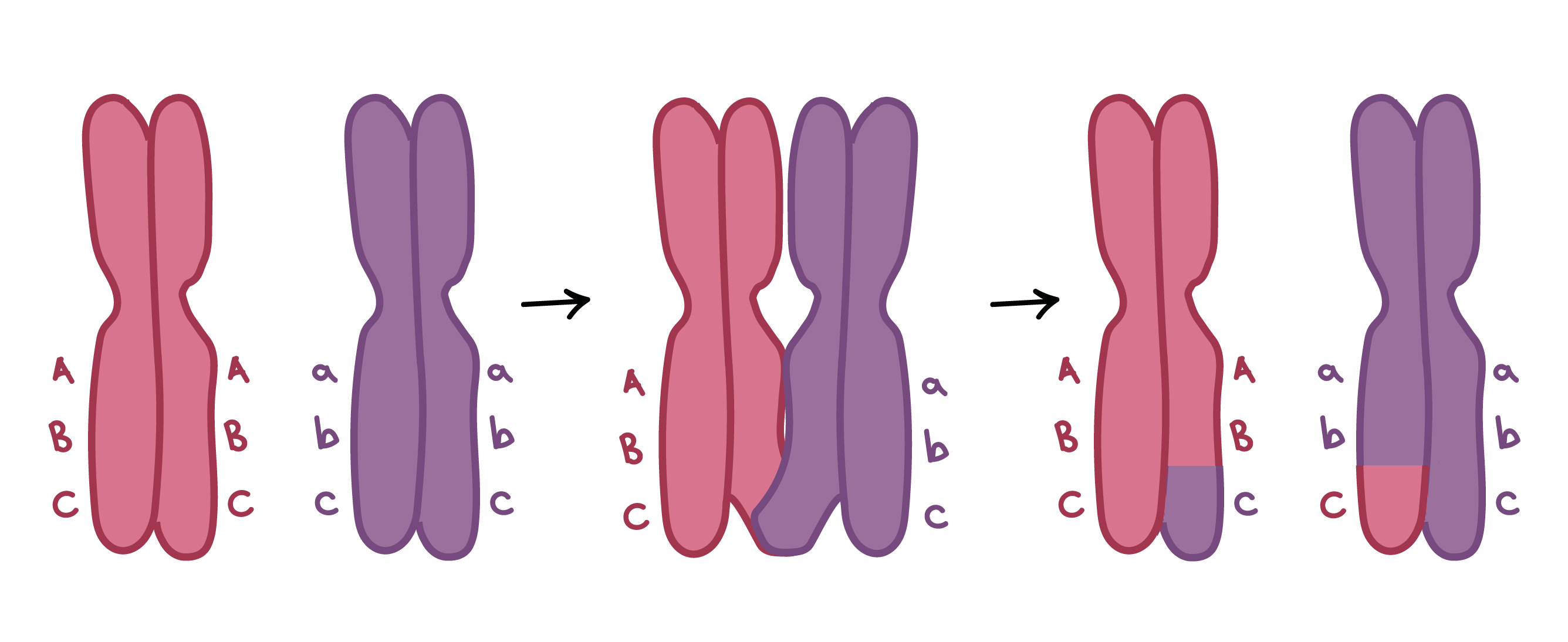 Crossing over& creates genetic variations
#24
Homologous 
pairs
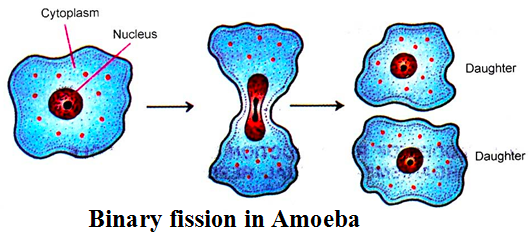 MitosisIdentical to the parent
#25
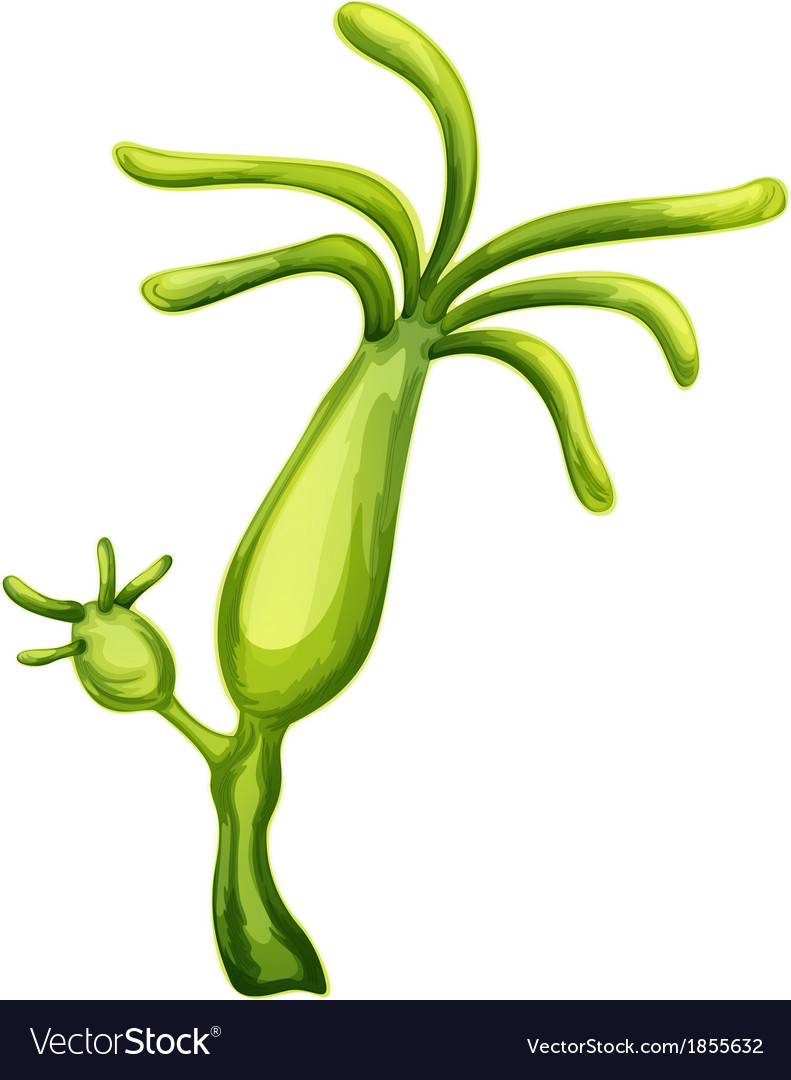 Binary fission – bacteriaRegeneration – starfishSpores - fernRunners – strawberriesBudding – hydra
#26
Vegetative propagation
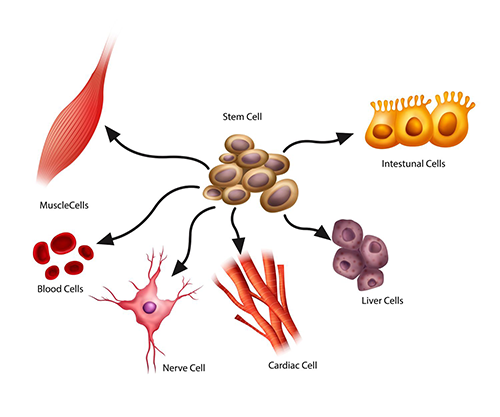 Stem cells
#27
Chromosomal disorders are found on a Karyotype
“nondisjunction”
Downs
Turners
Klinefelters